Чорнобильська катастрофа
Причини аварії
Визначення причин аварії на четвертому блоці ЧАЕС є одним з найбільш дискусійних питань і на сьогодні. За більш ніж двадцятилітній період, який пройшов з моменту аварії, дискусії про першопричини аварії не вмовкають. З кожним роком, який відокремлює нас від подій квітня 1986 року, з'являються все нові й нові версії й гіпотези.
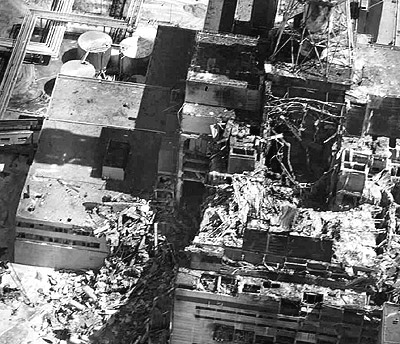 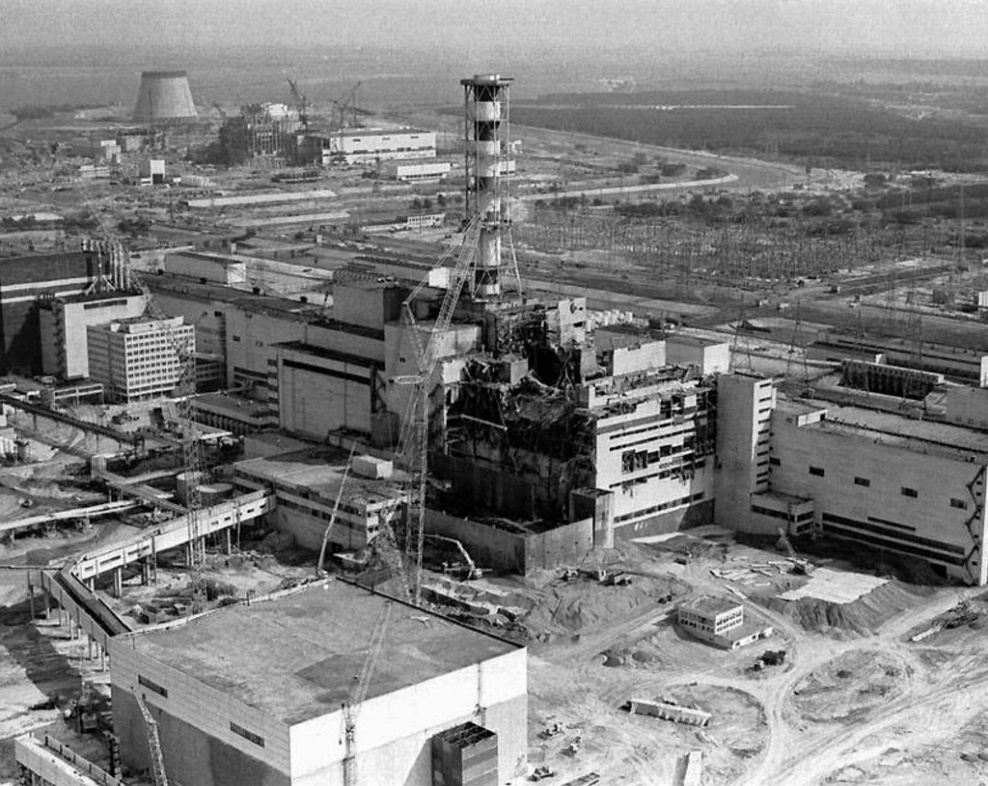 Причини аварії
Не зважаючи на дискусії, існує дві версії причини аварії:

Помилки проектантів
Помилки персоналу
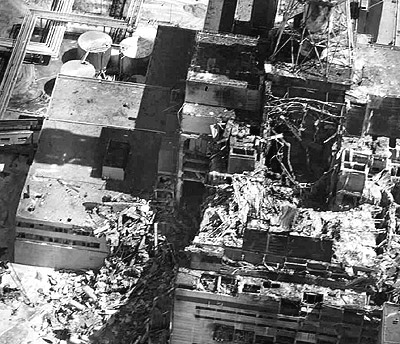 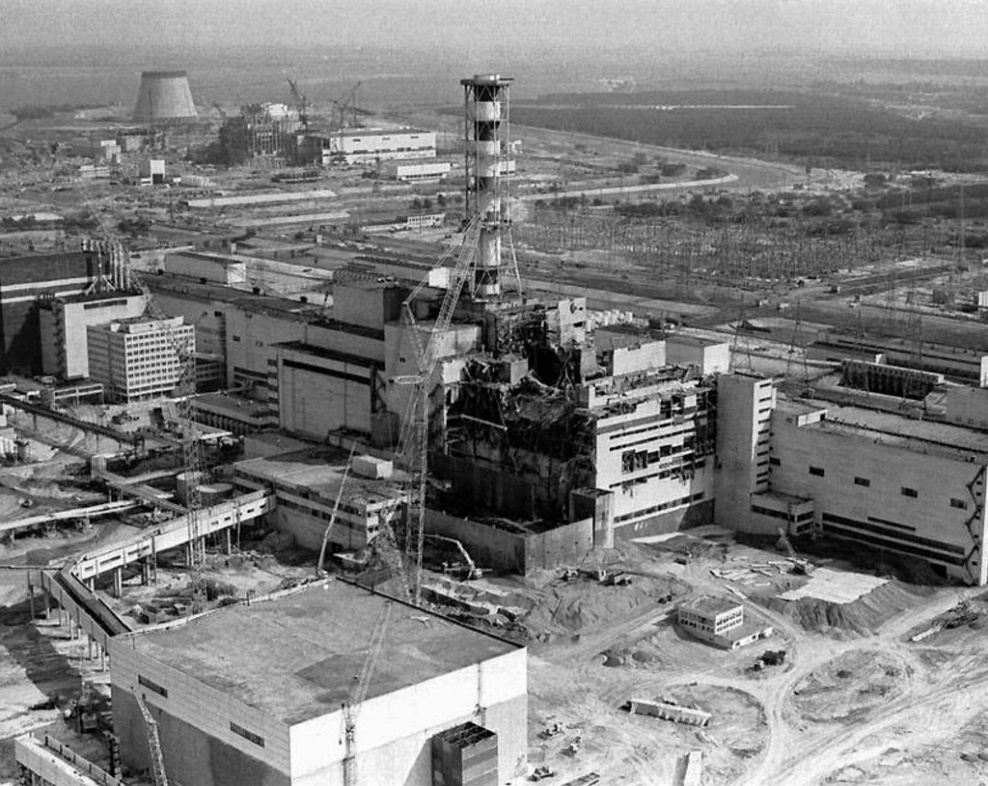 Аварія 1986
Аварія відбулася перед зупинкою блоку на плановий ремонт при проведенні випробувань режимів роботи одного з турбогенераторів.
Руйнування реакторної установки було викликано різким ростом потужності, що привело до викиду частини радіоактивних речовин з активної зони реактора в атмосферу.
Уночі, в 1 годину 23 хвилини 26 квітня 1986 р. відбулася аварія на четвертому блоці Чорнобильської АЕС.
Аварія супроводжувалася руйнуванням активної зони реакторної установки й частини будинку.
Розвиток аварії
В аварії на ЧАЕС можна виділити дві фази:

Миттєву (вибухову) 
Тривалу:

Закінчилася 25 травня.
При вибуху мілкодисперсна фракція досягла тропосфери й була зареєстрована майже у всіх країнах північної півкулі.
Грубодисперсна фракція паливних часток випала в основному в найближчій зоні АЕС, і в тому числі в межах проммайданчика, включаючи покрівлі будинків ЧАЕС, де до паливних часток додалися фрагменти зруйнованої активної зони.
Пожежа на ЧАЕС у 1991
Катастрофа в 1986 році була не останньою аварійною подією на Чорнобильській АЕС.
Через чотири роки після вибуху четвертого реактора, на ЧАЕС відбулася сильна пожежа в машинному залі.
У результаті надзвичайної ситуації був виведений з ладу збудник генератора й турбогенератор №4, згоріло 180 тонн турбінного масла, а також була сильно ушкоджена покрівля машзала – близько 2,5 тисяч м2 покрівлі обрушилося.
Пожежа супроводжувалася викидом радіоактивних речовин у навколишнє середовище.
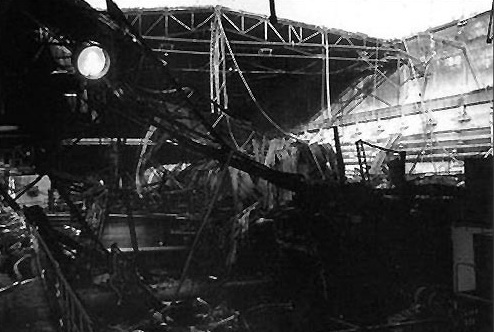 Вплив аварії на навколишнє середовище
Вигоріло 180 тонн турбінного масла.

Згоріло 500 м3 водню.

Обрушилося 2448 м2 покрівлі машзала.

Вага завалених конструкцій становила 119 тонн.
Забруднення амерцієм
Забруднення цезієм
Забруднення стронцієм
Доза опромінення щитовидної залози
Дякую за увагу